OXIDAČNÍ   ČÍSLO ATOMU
PRINCIP   SOUČASNÉHO  NÁZVOSLOVÍ         
     ANORGANICKÝCH   SLOUČENIN
OBSAH
OXIDAČNÍ ČÍSLO 

PRAVIDLA

PROCVIČENÍ
OXIDAČNÍ ČÍSLO  
   elektrický náboj, který vznikne přiřazením vazebných elektronů   elektronegativnějšímu atomu
 
OZNAČENÍ   -  ŘÍMSKÉ ČÍSLICE      
 
HODNOTY  :  kladné   I až   VIII     0   záporné  - I   až  - IV
PRAVIDLA PRO URČOVÁNÍ HODNOT OXIDAČNÍCH ČÍSEL
atomy prvků ve volném stavu či ve své molekule či krystalu mají oxidační číslo rovno  NULE   ( H20 ;  Zn0 , O30 )

oxidační číslo prvku v jednojaderném iontu je rovno náboji iontu                             (  Cu II =  2+   ;  Cl –I  = -1 )  

součet oxidačních čísel všech atomů v molekule je roven nule,                            ve vícejaderném iontu je roven náboji                                                               Na2IO-II    2.1 + (- 2) = 0 ;   HINVO3-II  1 + 5 + 3 . (-2) = 0                                                   CIVO3 2-   4 + 3 . (-2) = - 2
kladné oxidační číslo prvku ve sloučenině je maximálně rovno číslu skupiny, ve které prvek leží v PSP                                                                          (platí zejména pro nepřechodné prvky  )                                                                                        ( NaI BVO3-II  nelze  B  je prvkem III.A , proto max BIII )

některé prvky mají ve většině sloučenin stálé oxidační číslo                          Li , Na ; K ; Ag       + I      Ca ; Mg ; Zn; Ba      +  II      Al   + III  

 H    + I   výjimka hydridy kovů    NaH – I     - I
      O    - II  výjimka peroxidy   - O –I – O -I -    O2 –II
PROCVIČENÍ
Určete
Doplňte
Rozhodněte
Určete
který z následujících atomů nemůže mít ve sloučeninách oxidační číslo + III a zdůvodněte     Al	Zn   	K 	P 	Cl 	Cu 	 Co
SPRÁVNOST
Rozhodněte
ve kterých vzorcích jsou oxidační čísla uvedena chybně, a chyby opravte

         N2 VO5-II                         Ru IVO4-II  
         H II IIIO3-II                                              Br2 –I 
          H ICl I O -II                    Ca I(O -IIH I)2 
          I VIO -II3  1-                                             K0 1+    
          S VIO -II4 2-                      H IC VO -II31-   
          N IIIH -I4 1+                                            N IVO -II2 1-
ŘEŠENÍ
Doplňte oxidační čísla
Al Cl 3          K 2S O4            Cu                     O2              Mg3N2                        K 2CrO4 
 
          S F6               As2S 3               Si Cl4            P2O 5               Os O4                  H ClO3 
   
          P4                         Cl2O7              H BrO          H4Si O 4               N H 4OH                  Na NO3
        
      Zn (MnO4)2      Al (NO2)3      Ca (HCO3)2     Fe SO 3           K 5P3O10              Na2B 4O7 

              NaClO                    S8              ZnS                Fe2(SO4)3               ClO3 1-                   Na  1+

        Cr O4 2-               H SO3 1-        NH 4 1+             Ca 2+               NO2 1-                        P O 43- 
      
        S 2-                         H S1-            Pb 2+            Mn O4 1-            N H 2 1-             K H S
ŘEŠENÍ
Určete, který z následujících atomů nemůže mít ve sloučeninách oxidační číslo + III a zdůvodněte     Al	Zn   	K 	P 	Cl 	Cu 	 Co
Zn
pouze  + II  , je prvkem II.B
K
pouze  + I , je prvkem I.A
Cu
+I  nebo + II , je prvkem I.B
Co prvek VIII.B , ale  pouze + II a + III
Al  prvek III.A
+III
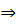 až + V
P prvek V.A
Cl prvek VII.A
až + VII
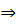 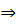 Rozhodněte
N2 VO5-II        dobře       Ru IVO4-II  špatně  správně =  Ru VIII O4-II                                    
          H II IIIO3-II   špatně   správně  =  H II V O3-II     Br2 –I špatně  správně =  Br2 0                                                                          
          H ICl I O -II   dobře        Ca I(O -IIH I)2  špatně   správně = Ca II(O -IIH I)2
          I VIO -II3  1-   špatně    správně =  I VO -II3  1-     K0 1+    špatně   správně = K I 1+
          S VIO -II4 2-    dobře        H IC VO -II31-   špatně   správně = H IC IVO -II31-         
           N IIIH -I4 1+   špatně  správně = N –III H I4 1+  N IVO -II2 1-  špatně  správně = N III O -II2 1-
Doplňte oxidační čísla
začátek
AlIIICl-I3	                 KI2SVIO-II4               Cu0                   O20                MgII3N-III2                        K I2CrVI O-II4
 
       SVIF-I6                        AsIII2S-II3               SiIVCl-I4             PV2O-II5            OsVIIIO-II4              HIClVO-II3 
   
          P40                                      ClVII2O-II7             HIBrIO-II              HI4SiIVO-II4      N-IIIHI4O-IIHI              NaINVO-II3      

     ZnII(MnVII O-II4)2           AlIII(NIIIO -II2)3      CaII(HICIVO-II3)2     FeIISIVO-II3        KI5PV3O-II10           NaI2BIII4O-II7 
        
        NaIClIO–II                     S80                    ZnIIS-II               FeIII2(SVIO-II4)3             ClVO-II3 1-             NaI 1+    
 
        CrVIO-II4 2-                 HISIVO-II3 1-                 N-IIIHI4 1+        CaII 2+                    NIII O-II2 1-              PV O-II43- 
 
         S–II 2-                         HIS–II 1-                     PbII 2+               MnVII O-II4 1-           N -IIIH I2 1-        K IH I S–II
Použitá literatura: 

 J. BLAŽEK ,  V.FLEMR , K. KOLÁŘ ,F.LIŠKA, F.ZEMÁNEK  Přehled chemického názvosloví.           
                 Praha: SPN,2004. ISBN 80-7235-260-1